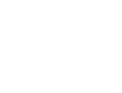 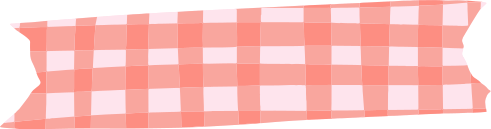 แบบฝึกเขียนพยัญชนะไทย
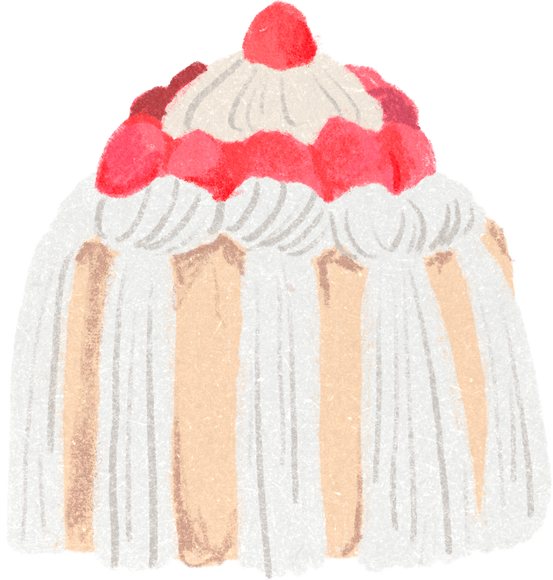 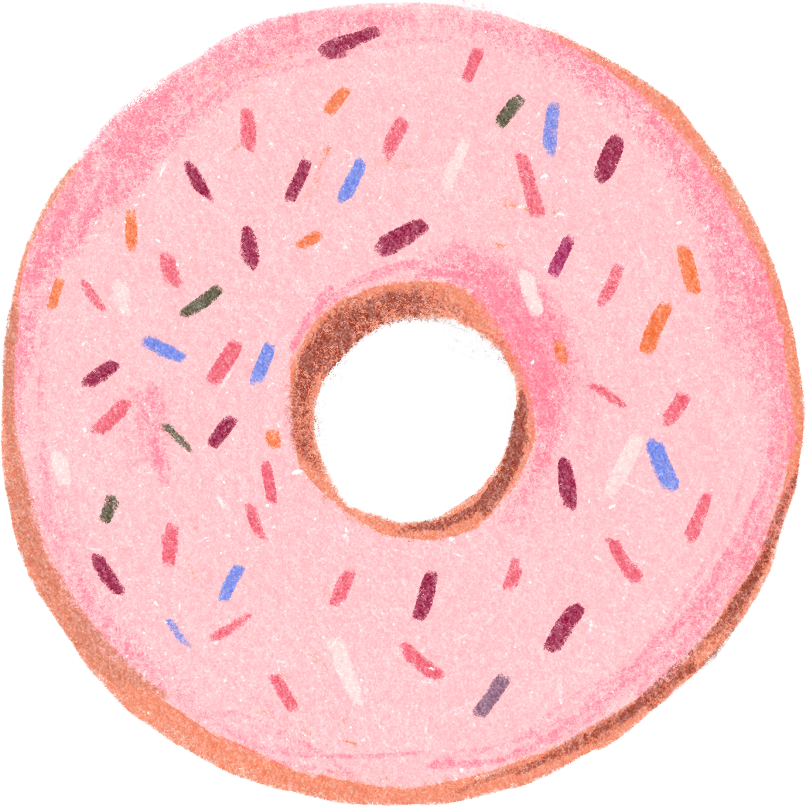 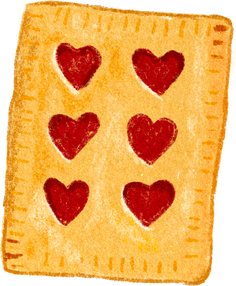 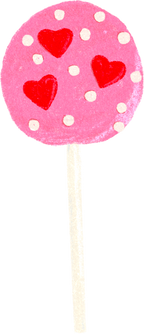 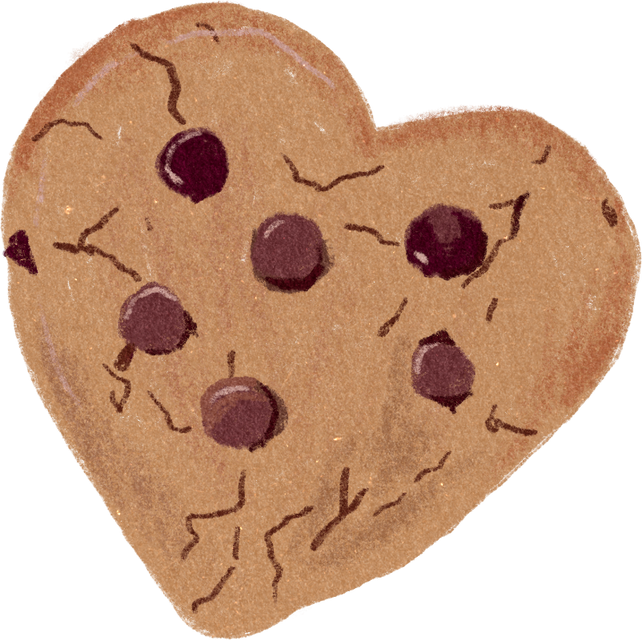 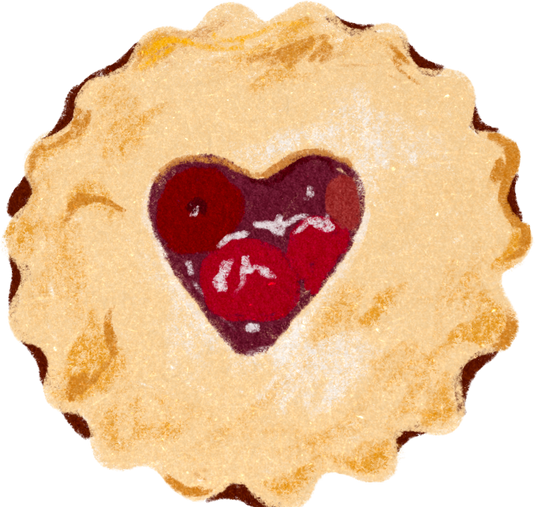 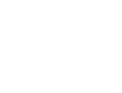 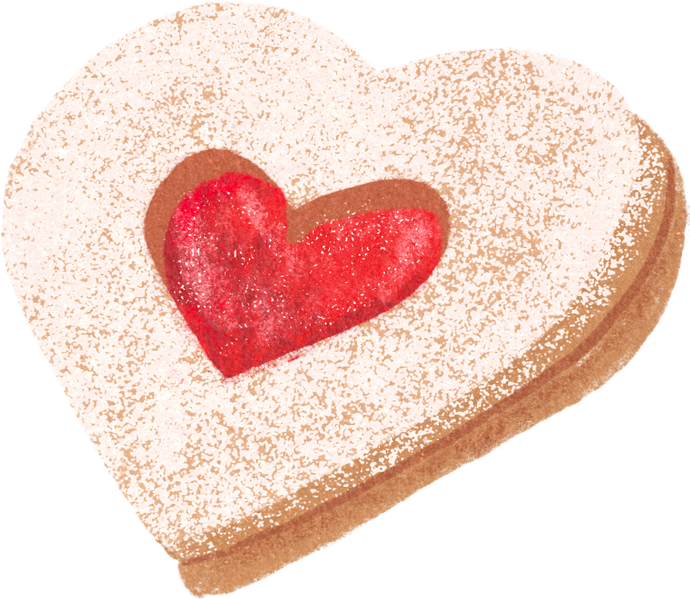 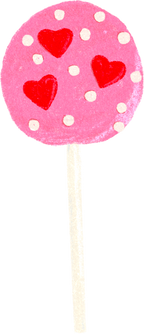 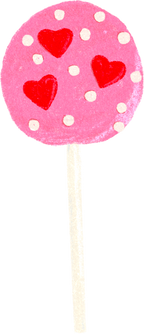 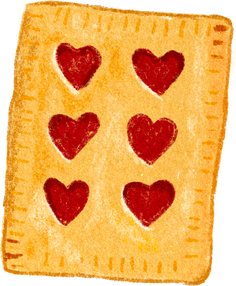 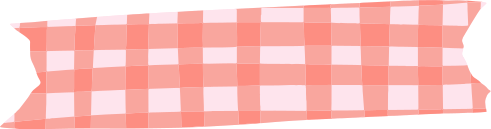 ชื่อเล่น
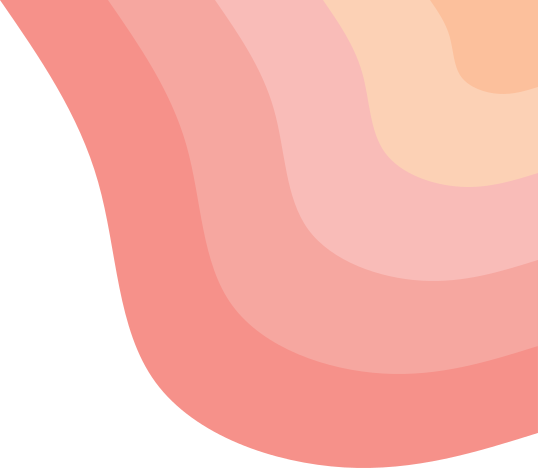 สำนักงานเขตพื้นที่การศึกษาประถมศึกษาร้อยเอ็ด เขต 3